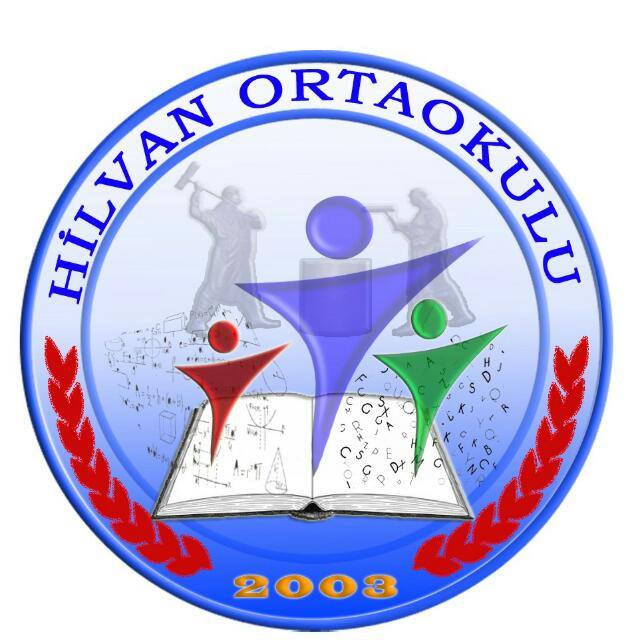 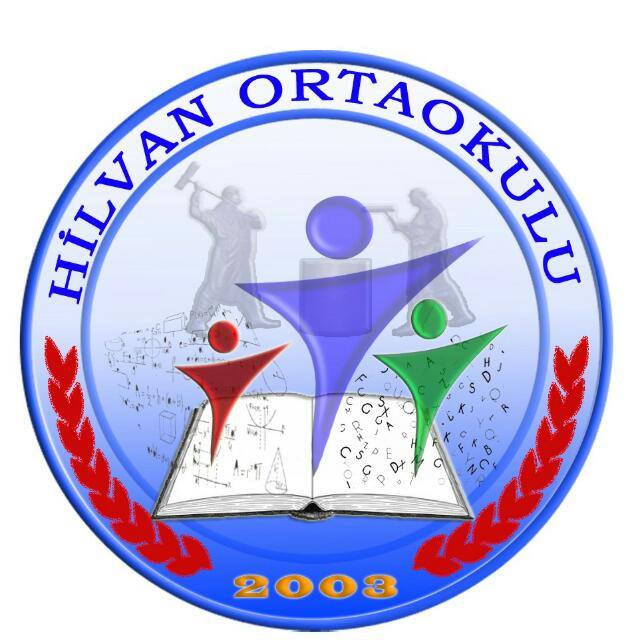 LİSELERE GEÇİŞ SİSTEMİ
HİLVAN ORTAOKULU
 
REHBERLİK SERVİSİ
SINAVLA ÖĞRENCİ ALAN LİSELER HANGİLERİ?
1
Sosyal Bilimler 
Liseleri
2
3
Fen liseleri
Proje Okulları
SORU SAYISI ve SINAV SÜRESİ
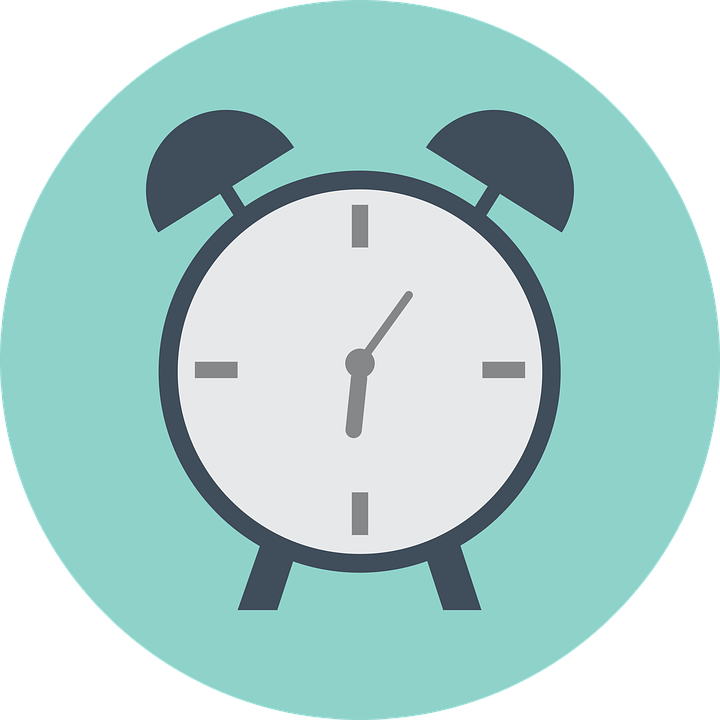 90
155 dk.
Soru Sayısı
Sınav Süresi
SINAV ve YERLEŞTİME TAKVİMİ
Haziranın ilk Pazar günü
Haziran 
Ayının sonu
Temmuz
Ayında
Nisan
Sınav Başvuruları
Tercih İşlemleri
Sınav Tarihi
Sınav Sonucunun Açıklanması
Sınav Soruları Hangi Sınıflardan Olacak?
8
2021 Yılında uygulanan liselere geçiş sınavında tüm sorular 8. Sınıf konularından sorulmuştur.
8. Sınıf
HANGİ DERSTEN KAÇ SORU ÇIKACAK?
10
20
10
İnkılap  T.
Matematik
Din K.
10
20
20
Yabancı Dil
Fen ve T.
Türkçe
SORULAR NASIL OLACAK?
Sorular çoktan seçmeli TEST şeklinde  olacak.
A
B
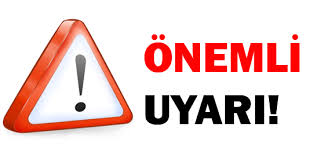 C
3 yanlış cevap 1 Doğruyu götürecek.
D
TESTLERİN KATSAYILARI?
TÜRKÇE
4
İNKILÂP TARİHİ
1
MATEMATİK
4
DİN KÜLTÜRÜ
1
FEN VE TEKNOLOJİ
4
YABANCI DİL
1
SINAV KAÇ OTURUM OLACAK?
Sınav sayısal ve sözel  bölümden oluşacak.
SINAV SÜRESİ VE BAŞLAMA SAATİ?
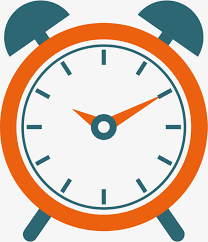 SINAV ZORUNLU MU?
Sınava isteyen öğrenciler girecek, zorunlu olmayacak.
SINAVLA ÖĞRENCİ ALAN LİSELERE TERCİH İŞLEMLERİ
Sınavla öğrenci alan okullardan 5 tanesi tercih edilecektir.
Sınava girmeyen öğrenciler nitelikli okul tercihi yapamaz.
Herhangi bir  nitelikli liseye yerleşememesi durumunda; adrese göre öğrenci alan okullardan kendi evine en yakın olan 5 okul tercihi yapabilecek.
YEREL YERLEŞTİRMEDE KAÇ OKUL TERCİH EDİLECEK?
Yerel yerleştirme tercih yaparken en fazla 5 okul yazılabilir.
Yerel tercihlerde yazılan ilk 3 okul kendi adres bölgemizden olmak zorundadır.
İlk üç okul içinde en az iki farklı lise türü bulunmalıdır. 
4. ve 5. tercihler komşu kayıt alanı ya da kayıt dışı alandaki okullardan yazılabilir.
ADRESE DAYALI YERLEŞTİRME NASIL OLACAK?
ikamet adresleri
Tercihler
okul başarı puanları
devam-devamsızlık 
yaş gibi kriterler göz önünde bulundurularak yapılır.
BELİRLİ OKULLARDA YIĞILMA OLURSA!
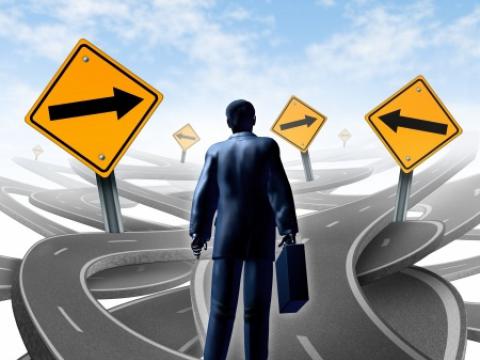 Bir okulda yığılma olması durumunda 
tercih önceliği, adresinin okula yakınlığı,yıl sonu başarı puanı ve mezun olduğu okul kriterleri , devamsızlık dikkate alınacak.
GÜZEL SANATLAR LİSESİNE YERLEŞTİRME NASIL OLACAK?
Güzel Sanatlar lisesinde Resim ve Müzik olmak  üzere iki bölüm vardır.
Güzel Sanatlar Lisesi kendi yaptığı yetenek sınavı sonucunda öğrenci almaktadır.
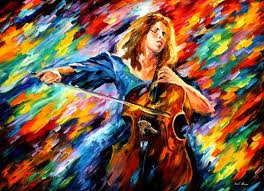 SPOR LİSESİNE YERLEŞTİRME NASIL OLACAK?
Spor lisesi adrese dayalı olmaksızın başvuran öğrenciler arasından kendi yaptığı yetenek sınavı ile öğrenci seçmektedir. 
Yetenek Sınavı içeriği komisyon tarafından her yıl sınavdan önce belirlenmektedir.
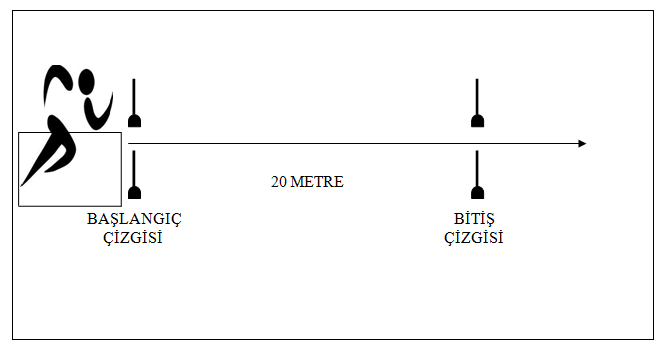 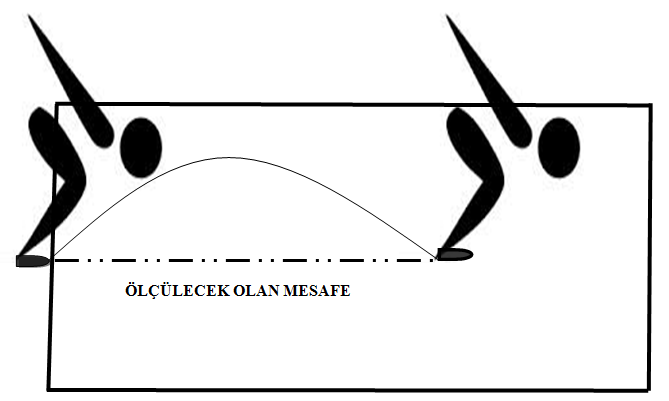 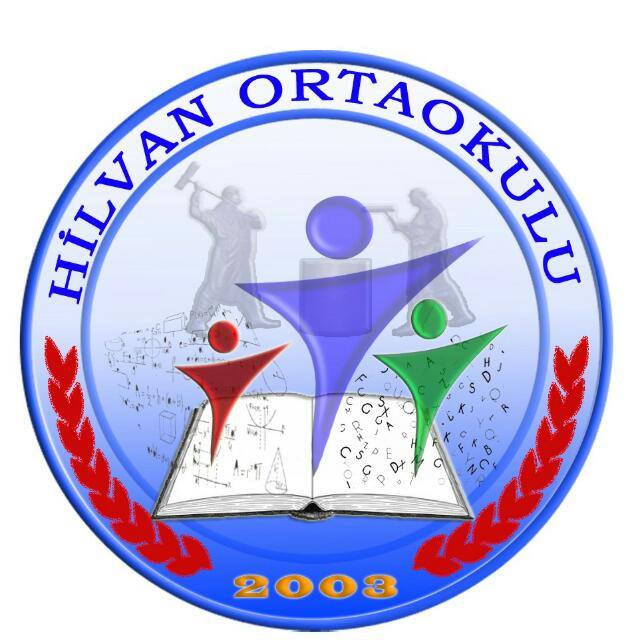 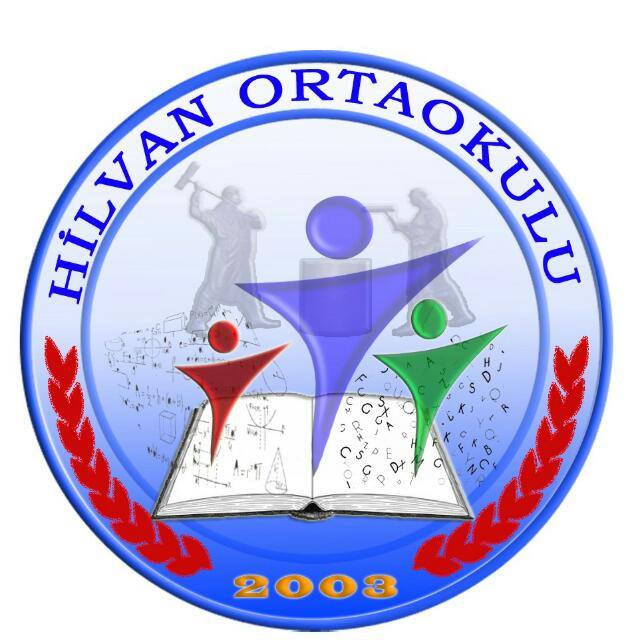 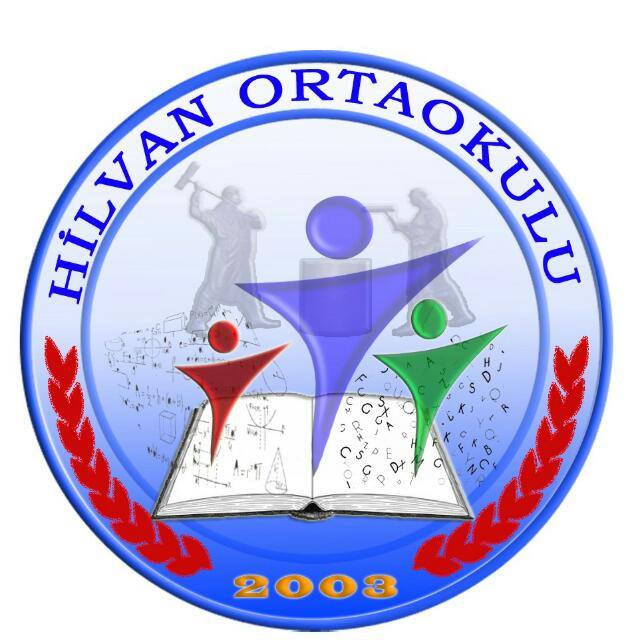 DİNLEDİĞİNİZ İÇİN TEŞEKKÜRLER…
HİLVAN ORTAOKULU 

REHBERLİK SERVİSİ